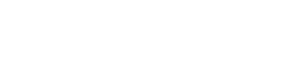 Youth consultation
Preparing for the General Asambly!
The goal of the consultation was to identify your main recommendations as IPPF youth to implement the new IPPF Strategy 2023 – 2028. 

We received 41 responses from all over the Globe. Here is a summary of what you told us…
What would you say are the current priorities of your AM regarding youth and adolescents?
Capacity building and Comprehensive Sexuality Education (sexuality, advocacy, prevent bullying and Gender Based Violence). 
Increasing youth participation in governance structures, youth networks and volunteering activities to serve their needs.
Access to quality and friendly SRH services, including mental health. 
Advocacy for young people SRHR, sometimes including young people.
What would you like your MA's priorities to be regarding youth and adolescents?
CSE more inter-seccional and holistic.
MAs more approachable, youthfull and inclusive with diverse and queer young people.
Youth in governance structures
Allocation of funding for young people’s initiatives 
Expand access to friendly services as desirable priorities in your MAs.
“We would like to improve the MA-structures and the communication for adolescents in our MA, so that they can make their issues and interests more clear. Our youth should be more intersectional. It should be one of our MA's priorities to include intersectional perspectives in the sexual education [...]. We want to build a queer-friendly work environment for queer adolescents.”
What are your expectations for IPPF Strategy 2028?
Youth being at the forefront of activities for service delivery, advocacy and decision making in MAs and in IPPF. 
New initiatives to strengthen the global and regional youth networks; build connections with other young people around the globe.
Significant impact in the SRH situation nationally, including youth in humanitarian settings and youth with disabilities. 
Interest in tailoring the Strategy to youth’s needs in specific countries and context.
“I am very optimistic about this strategy as it first focuses on the element of unity (union is strength). With unity, we can overcome all the mentioned obstacles and challenges.”


“Our expectations are that the strategy will strengthen the commitment, involvement and leadership of young people, improve the presence of young people in governance bodies, strengthen the leadership of MAJ, have young mentor leaders to transfer the skills of former and new, truly center the federation on young people, involve young people in all their diversity.”
How do you think IPPF Strategy 2028 can be implemented in your MA?
Building partnerships with grassroot and activist movements, governments and other civil society organizations.
Keeping the strategy youth led, monitored by youth using a formal mechanism or committee that oversights the implementation of the strategy. 
MAs need to develop plans to adapt to the new strategy, ensuring meaningful youth participation. 
Mobilizing financial resources to support MA activities, specifically youth activities.
New technologies, social media, and community outreach as important ways for implementation.
What would you like to highlight and promote from IPPF the Strategy 2028?
Highlight the importance of inclusivity in the “Center Care on People” pilar. Being more inter-seccional, present and accessible to marginalized communities in the countries. 
Putting young people at the center of advocacy actions, and into efforts to move the SRHR agenda nationally and globally. 
Nurturing the Federation by building partnerships with other countries and fostering youth abilities, voices and participation inside your MAs. Ensuring a friendly environment for young staff and volunteers.
If you could make one request to IPPF, what would it be?
Ensure that regions and MAs have equal visibility in their efforts and needs. 
Funding for young people's initiatives 
Foster global connections between youth
Expand the scope of participation inside the MAs and the Federation
Collect information on young people and share it for better decision making inside the MAs and the Federation.
“Nothing for us, without us”